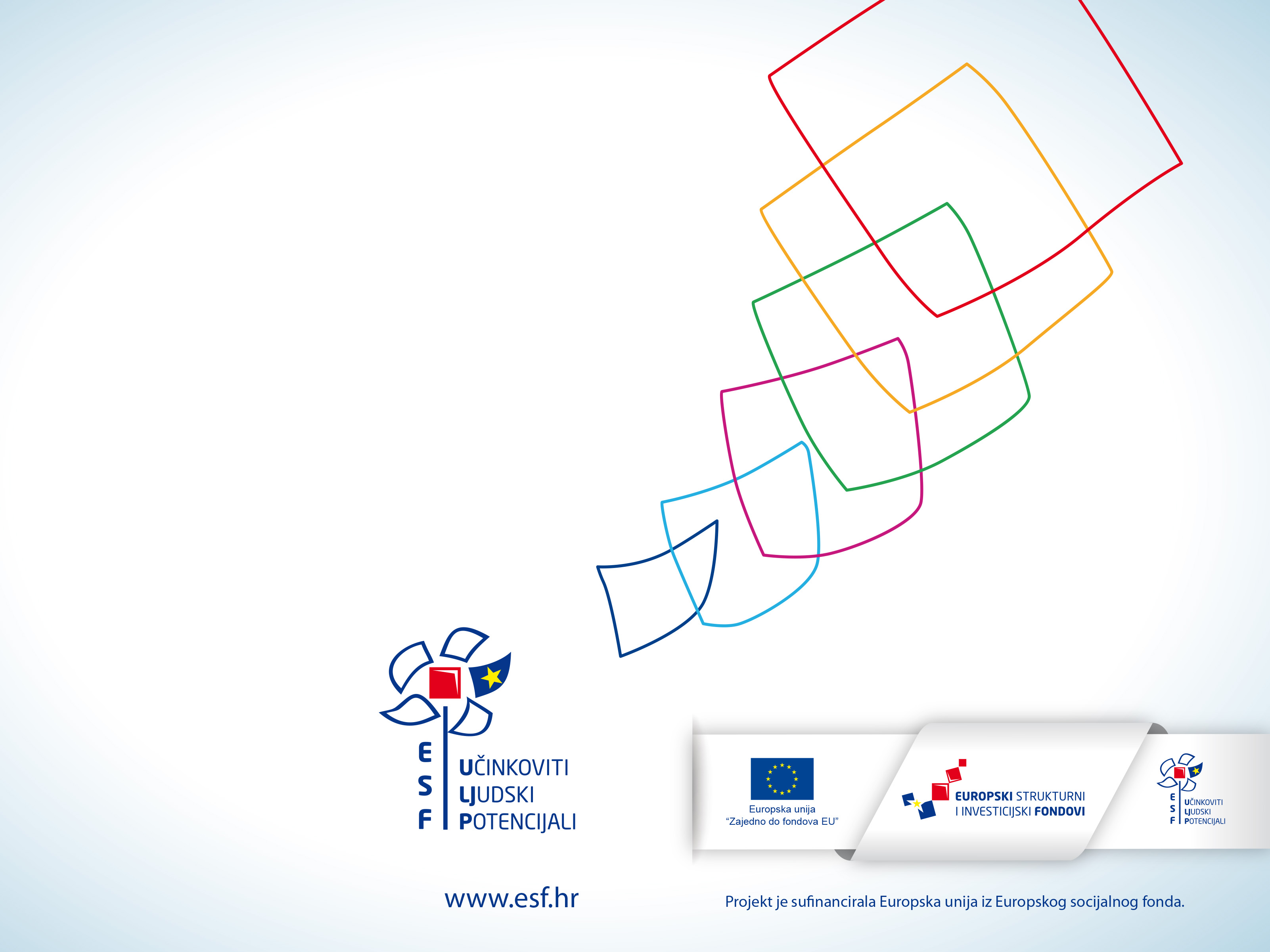 OPERATIVNI PROGRAM
Učinkoviti 
ljudski 
potencijal
2014. - 2020.
ZAPOŠLJAVANJE

SOCIJALNO UKLJUČIVANJE

OBRAZOVANJE

DOBRO UPRAVLJANJE
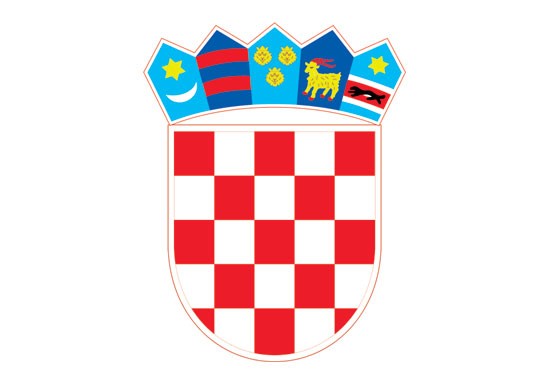 Ministarstvo za demografiju, obitelj, mlade i socijalnu politiku
Predstavljanje operacija unutar Operativnog programa Učinkoviti ljudski potencijali 2014. – 2020. (ESF) 
u nadležnosti Ministarstva za demografiju, obitelj, mlade i socijalnu politiku ( Posredničko tijelo 1)
Unaprjeđenje usluga za djecu rane i predškolske dobi u sustavu ranog i predškolskog odgoja i obrazovanja
Europski socijalni fond – Operativni program Učinkoviti ljudski potencijali 2014. – 2020.
Vrijednost: 300.000.000,00 HRK 
Indikativni datum objave: ožujak 2018. godine 
Potencijalni prijavitelji i partneri:  dječji vrtići čiji su osnivači jedinice lokalne i područne (regionalne) samouprave, privatni dječji vrtići, dječji vrtići čiji je osnivač Vlada Republike Hrvatske, jedinice lokalne i područne (regionalne) samouprave koje su osnivači dječjih vrtića
Opći cilj: doprinijeti usklađivanju obiteljskog i poslovnog života roditelja djece uključene u programe ranog i predškolskog odgoja i obrazovanja 
Ciljne skupine: dječji vrtići (ustanove predškolskog odgoja)
Unaprjeđenje usluga za djecu rane i predškolske dobi u sustavu ranog i predškolskog odgoja i obrazovanja
Europski socijalni fond – Operativni program Učinkoviti ljudski potencijali 2014. – 2020.
Aktivnosti: 
Zapošljavanje odgojitelja/ica, spremačica i kuhara u dječjim vrtićima u svrhu produljenja radnog vremena
Jačanje kapaciteta odgojitelja/ica i stručnih suradnika
Osiguranje adekvatnog prostora  te opremanje prostora
Uključivanje djece i mladih u riziku od socijalne isključenosti  i osoba s invaliditetom u zajednicu kroz šport
Europski socijalni fond – Operativni program Učinkoviti ljudski potencijali 2014. – 2020.
Vrijednost:  15.000.000,00 HRK 
Indikativni datum objave: rujan 2018. godine
Potencijalni prijavitelji: organizacije civilnog društva registrirane za obavljanje sportskih djelatnosti
Partneri:  institucije u radu s mladima i osobama s invaliditetom,  jedinice lokalne i područne (regionalne) samouprave 
Opći cilj: povećati uključenost djece i mladih u riziku od socijalne isključenosti  i osoba s invaliditetom u zajednicu kroz šport 
Ciljna skupina: djeca i mladi u riziku od socijalne isključenosti, osobe s invaliditetom
Uključivanje djece i mladih u riziku od socijalne isključenosti  i osoba s invaliditetom u zajednicu kroz šport
Europski socijalni fond – Operativni program Učinkoviti ljudski potencijali 2014. – 2020.
Aktivnosti: 
Aktivnosti unapređenja kvalitete života osoba s invaliditetom kroz poboljšanje pristupa i sudjelovanje u sportskim sadržajima
Aktivnosti povećanja dostupnosti besplatnih sportskih sadržaja za djecu i mlade u riziku od socijalne isključenosti
Razvoj i širenje mreže izvaninstitucionalnih usluga za hrvatske branitelje i stradalnike Domovinskog rata
Europski socijalni fond – Operativni program Učinkoviti ljudski potencijali 2014. – 2020.
Vrijednost:  40.500.000,00 HRK 
Indikativni datum objave: svibanj 2018. godine 
Potencijalni prijavitelji: udruge iz Domovinskog rata
Opći cilj: povećati socijalnu uključenost i unaprijediti kvalitetu življenja hrvatskih branitelja i stradalnika Domovinskog rata. 
Ciljne skupine: hrvatski branitelji  i stradalnici  Domovinskog rata
Razvoj i širenje mreže izvaninstitucionalnih usluga za hrvatske branitelje i stradalnike Domovinskog rata
Europski socijalni fond – Operativni program Učinkoviti ljudski potencijali 2014. – 2020.
Aktivnosti: 
Pružanje usluga  psihosocijalne pomoći
Pružanje usluga zdravstvene skrbi
Pružanje usluga pomoći u obavljanju svakodnevnih životnih aktivnosti
Zapošljavanje i edukacije osoba koje će pružati usluge
Program psihosocijalnog osnaživanja hrvatskih branitelja i stradalnika Domovinskog rata - Faza 3
Europski socijalni fond – Operativni program Učinkoviti ljudski potencijali 2014. – 2020.
Vrijednost:   80.000.000,00 HRK 
Indikativni datum objave: prosinac 2018. godine 
Potencijalni prijavitelji: udruge iz Domovinskog rata, zadruge hrvatskih branitelja, drugi pravni subjekti koji pružaju usluge psihosocijalnog osnaživanja za hrvatske branitelje i stradalnike Domovinskog rata
Opći cilj: poboljšanje pristupa visokokvalitetnim psihosocijalnim i socijalnim uslugama za hrvatske branitelje i stradalnike domovinskog rata.
Ciljne skupine: hrvatski branitelji  i stradalnici  Domovinskog rata
Program psihosocijalnog osnaživanja hrvatskih branitelja i stradalnika Domovinskog rata - Faza 3
Europski socijalni fond – Operativni program Učinkoviti ljudski potencijali 2014. – 2020.
Aktivnosti: 
Aktivnosti pružanja izvaninstitucionalnih usluga psihosocijalne skrbi i psihosocijalnog osnaživanja za hrvatske branitelje, stradalnike Domovinskog rata te članove njihovih obitelji
Potpore programima psihosocijalnog osnaživanja za hrvatske branitelje i stradalnike Domovinskog rata (savjetovališta, radionice, edukacije, zapošljavanje stručnjaka koji pružaju psihosocijalnu pomoć ciljanoj populaciji)
Društveno poduzetništvo
Europski socijalni fond – Operativni program Učinkoviti ljudski potencijali 2014. – 2020.
Vrijednost:   27.000.000,00 HRK 
Indikativni datum objave: listopad 2018. godine 
Potencijalni prijavitelji / partneri (indikativno): organizacije civilnog društva (udruge, zadruge, zaklade), ustanove, jedinice lokalne i područne (regionalne) samouprave 
Opći cilj: pružiti podršku socijalnom uključivanju kroz razvoj društvenog poduzetništva; povećanje zapošljivosti osoba u nepovoljnom položaju kroz društveno poduzetničke aktivnosti; održivost socijalnih usluga u zajednici 
Ciljne skupine (indikativno): teže zapošljive skupine
Društveno poduzetništvo
Europski socijalni fond – Operativni program Učinkoviti ljudski potencijali 2014. – 2020.
Aktivnosti (indikativno): 
Podrška osnivanju društvenih poduzeća
Potpora radu društvenih poduzeća
Promicanje društvenih poduzeća 
Podrška specijaliziranim poduzećima za osobe s invaliditetom
Razvoj usluge osobne asistencije za osobe s invaliditetom - faza 2
Europski socijalni fond – Operativni program Učinkoviti ljudski potencijali 2014. – 2020.
Vrijednost:  155.000.000,00 HRK 
Indikativni datum objave: studeni 2018. godine 
Potencijalni prijavitelji: organizacije civilnog društva,  udruge, savezi, zajednice, mreže, koordinacije ili drugi oblici udruživanja udruga
Opći cilj: jačanje socijalnog uključivanja osoba s invaliditetom kroz daljnji razvoj i povećanje kvalitete usluge osobne asistencije, videćeg pratitelja i tumača/prevoditelja hrvatskog znakovnog jezika.
Ciljne skupine (indikativno): odrasle osobe s najtežom vrstom i stupnjem invaliditeta, u dobi od 18 do 65  godina kojima je nužno potrebna praktična pomoć u samozbrinjavanju, odrasle osobe s intelektualnim teškoćama i mentalnim oštećenjima, u dobi od 18 do 65  godina kojima je nužno potrebna praktična pomoć u samozbrinjavanju, odrasle gluhe, gluhoslijepe i slijepe osobe u dobi od 18 do 65 godina
Razvoj usluge osobne asistencije za osobe s invaliditetom - faza 2
Europski socijalni fond – Operativni program Učinkoviti ljudski potencijali 2014. – 2020.
Aktivnosti (indikativno): 
Analiza potreba osoba s invaliditeta
Identifikacija i odabir korisnika i osoba koje će biti zaposlene kao osobni asistenti
Edukacije osobnih asistenata i korisnika usluga
Zapošljavanje i koordinacija osobnih asistenata
Pružanje usluge osobne asistencije
Supervizija i evaluacija rada osobnih asistenata